AINS103 Study Material
Exploring Commercial Insurance
Why do businesses need insurance?
Key Elements of Commercial Property Loss Exposures
Almost all businesses and organizations face potentially devastating losses associated with the property they own 
Businesses rely on their buildings and equipment to make money, and when that property is damaged or unusable, income is often lost 
It’s important to understand the various commercial property loss exposures organizations face because they provide a framework for analyzing an organization’s exposures and selecting the best risk management techniques for them 
A commercial property loss exposure is any condition that presents the possibility that an organization will sustain a loss resulting from damage to or theft of it’s property 
The elements of commercial property loss exposures that matter most to insurance professionals are the types of property exposed to loss, the potential causes of loss and the financial consequences of loss
Types of Property Exposed to Loss
Commercial property loss exposures stem from owning two main categories of property: Real Property (Realty) and Personal Property
Insurance professionals need to understand the differences between real and personal property because insurance coverage forms often provide different coverages (at different prices) for these categories of property
Real Property
Tangible property consisting of land, all structures permanently attached to the land (including fixtures permanently attached to the structure) and whatever is growing on the land
Personal Property
Movable items owned by a business, such as supplies, furniture, computers, machinery, tools and some vehicles (such as forklifts)
Good to Know…
The terms “personal property”, “business personal property” and “contents” are commonly used to describe property contained in and around buildings
Some people use the term “contents” as a matter of convenience. However, property insurance policies use the terms “personal property” or “business personal property” because the property is often covered even when it’s not literally inside a building
Buildings
Buildings have walls and roofs. But they also have plumbing, wiring, heating and air conditioning equipment, and other built-in equipment (such as appliances). This equipment is all considered part of a building because it is permanently attached to it. This is real property.
Personal Property Contained in Buildings
A typical business has furniture, machinery, computers, equipment and inventory
Money and Securities
Money (such as cash) and securities (such as stocks and bonds) are highly susceptible to loss by theft and fire
Vehicles and Watercraft
Vehicles and watercraft are often further categorized by vehicle type, operator type, usage, or a combination of these factors
Property in the possession of Others
Businesses often put property in the temporary possession of others for processing, cleaning, repairing, exhibiting and so on
Property in Transit
Most businesses ship property to others or receive property from others 
“Property in Transit” is property transported by trucks, cars, buses, trains, airplanes, and ships
Floating Property
Many businesses own property that moves (floats) from work site to work site – for example, a wedding photographer’s cameras or a building contractor’s equipment
Potential Causes of Loss
Buildings and personal property face many potential causes of loss (also referred to as perils)
Some of the most significant perils include fire, theft, windstorm, flood, earthquake, terrorism, vandalism and war (Could result in catastrophic losses)
Sometimes, a peril doesn’t alter the property itself; instead, it may alter the owner’s ability to use it 
For example, a piece of equipment can be stolen. Insurance professionals and the businesses they work with need to be aware of  potential causes of loss to property (This will help allow them to select appropriate coverages)
Financial Consequences of Loss
Reduced Value - When a loss occurs, the property’s value can be reduced or eliminated
Lost Income - A Business may not be able to use the property in question until it has been repaired, restored, or replaced. For example, if a restaurant is burned, it’ll likely close until it’s repaired. While the restaurant is closed, it will not earn income
Extra Expenses - Businesses sometimes have to pay additional costs to keep operating after a loss. For example, when a store’s premises are damaged, the owners might have to rent temporary space at a higher cost than their normal rent
Assessing business income exposures
Almost all organizations acquire property because of the income it will help them generate
When the property becomes damaged, destroyed or stolen some if not all that income is typically lost
A Business may need to pay extra expenses to keep operating 
What level of business income insurance or other risk management techniques would be best?
Property Involved in Business Income Losses
Usually, income losses stem from damage to an organization’s own property 
A tenants operations can be interrupted by damage to the building in which it’s located even if the tenant’s location wasn’t damaged 
For Example, a fire that affects the building’s ventilation system can render multiple parts of the building unusable 
In some cases, an incident at one location can cause a business interruption elsewhere
For Example, a business may have to close because of damage to an off-premises utility provider. 
Alternatively, one business may depend on a key supplier or a business may be adjacent to a magnet property that attracts customers to the site. Damage to the supplier or magnet property could cause a business income loss at a location where no damage occurred
Causes of Loss
The causes of business income losses associated with property exposures are typically the same as those for physical damage losses. 
Thus, a property loss caused by fire, theft, windstorm, flood, earthquake, terrorism, vandalism or water may also cause a business income loss
Continuing and Extra Expenses
A key part of a business income loss are any continuing and extra expenses that the organization incurs while business is interrupted 
Continuing expenses are often things like payroll of key employees, debt repayments, taxes and insurance premiums that must continue to be paid during an interruption 
Extra expenses are those that are paid in addition to continuing expenses for the purpose of mitigating the effects of a business interruption 
For example, the organization may need to rent temporary space to continue operations and then pay employees over time to set up that space 
An organizations continuing and extra expenses must be considered to determine it’s true business income loss
Examples of Possible Continuing Expenses
Payroll – While not every employee may need to be retained or paid during a business interruption, chances are that several key employees will need to remain on the payroll 
Utilities – The company will use a nominal amount of electricity, water, or communication services during an interruption 
Lease or Rental – The company may still need to make rent or lease payments during an interruption 
Taxes -Property and payroll taxes usually continue during an interruption 
Insurance – The company may still need to make insurance premium payments during an interruption
Examples of Possible Extra Expenses
Relocation – A company may need to rent a temporary space to continue operating and pay for moving services to help with the relocation 
Utilities – A company may have to pay for utilities at a second location to continue operation 
Payroll – A company may have to pay employees overtime to facilitate a relocation, cleanup, or restocking 
Equipment- A company may have to rent or purchase additional equipment to continue operations
Calculating a Business Income Loss
Lost Profit + Expenses = Business Income Loss Determine the lost revenue and determine any extra expenses the business incurred during the period of interruption
Sources of Liability
Commercial Liability Loss Exposure is a condition or situation that presents the possibility that an organization may become legally and financially responsible for injury, harm or damage to another party.
Major Categories of Commercial Liability Loss Exposures
Premises and operations liability
Products and completed operations liability
Automobile liability
Workers compensation and employers liability 
Personal and advertising injury liability 
Management liability 
Professional liability
Marine liability 
Aircraft liability
Cyber liability
Environmental liability
Identifying Liability Loss Exposures
Identifying Liability Loss Exposures will provide a framework that insurance professionals can use to identify and assess an organization’s specific liability exposures and select appropriate risk management techniques, such as insurance coverages to apply to them
Potential Consequences of Liability Exposures
What are the potential consequences for an organization if a court rules that it is responsible for injury, harm or damage to another party?
Damages - The court may require the liable organization to pay damages to the injured/harmed party 
Defense Costs – The liable organization may have to pay legal defense costs and the cost of investigating the claim 
Reputational Harm – The organization may suffer harm to its reputation as a result of any accusations made against it, whether or not its found to be liable
Premises and Operations Liability
The premises and operations liability exposure is the possibility that an organization that will be held liable because of bodily injury or property damage that either occurs on the organization’s premises or results from the organization’s ongoing (as opposed to completed) operations.
Products and Completed Operations Liability
The products and completed operations liability exposure is the possibility that an organization will be held liable because of bodily injury or property damage caused by either the manufacturer, distribution, or sale of an unsafe or defective product or of the entity’s completed work
Premises Liability Loss Exposure Example
A grocery store customer is injured when he slips and falls on a wet floor that was just mopped by an employee who failed to put up a warning sign
Completed Operations Liability Loss Exposure
A family’s party guests are injured when the wooden deck that was completed a few weeks earlier by a contractor collapsed
Operations Liability Loss Exposure
A passerby at a contractor’s job site is injured by a tool dropped from a ladder by one of the contractor’s employees
Products Liability Loss Exposure
A consumer dies because of impurities in a medicine sold by a pharmaceutical company
Auto and Transport Risks
If a commercial customer operates automobiles, transports goods, or  uses a 3rd party to transport goods, that customer has significant auto and transportation-related loss exposures that typically are not covered under general property or liability policies
Property Loss Exposure (Auto)
An organization that has a financial interest in an auto, such as a car, truck, van or trailer, can suffer property loss if that auto is damaged or destroyed 
The financial consequences of loss may be a decrease in the auto’s value and/or loss of use of the auto until it can be repaired or replaced
Personal Loss Exposures (Auto)
A personal loss exposure is any possibility of financial loss resulting from injury, sickness, or death. Anyone who could suffer injury in an auto accident, such as a delivery driver, has a personal loss exposure 
In some cases, organizations can be financially responsible for these exposures
Liability Loss Exposures (Auto)
Liability loss exposures stem from the potential for an organization to be held legally responsible for bodily injury or property damage that results from the ownership, maintenance or use of autos
For example, the negligent operation (or repair) of a company van that results in an accident is an automobile liability loss exposure 
If a court deems a company responsible for an auto accident, it could result in damages, defense costs and reputation harm for the organization
Potential Sources of Auto Liability
Employee Use – One of the most common ways a business incurs auto liability is when an employee operates an auto owned by the business and, due to the employee’s negligence, injures another person or damages the person’s property 
Borrowed Use – Many states hold the owner of an auto liable for injuries arising out of the use of that auto by those who borrow it
Hired Use – An organization that hires or borrow an auto from another party can be held liable for injury or damage arising from its operation 
Negligent maintenance – Auto Liability can stem from negligent maintenance of an auto. For example, if the owner of a truck fails to property maintain it’s brakes, the owner can be liable for injuries or damage if the brakes cause an accident 
Possessing another party’s auto in a bailment – A bailee is a party temporarily possessing personal property in a bailment. Businesses that service or repair autos can be bailees who may be held liable for damage to cars temporarily left in their custody
Marine Loss Exposures
Created by the movement of goods or other property, whether it occurs over land or the ocean and there are several different types of marine insurance to cover these exposures
Inland Marine Insurance
Insurance that covers many different classes of property that typically involve an element of transportation on land
Ocean Marine Insurance
Insurance that covers vessels and their cargoes, including various vessel-related liability exposures
Examples of Exposures that can be classified as Marine
Cargo
Vessels
Domestic Shipments
Loss of Freight
Bridges, tunnels and other instrumentalities of transportation and communication 
Mobile and contractors’ equipment 
Tolls and Equipment transported to and from project sites 
Builder’s Risks
Property at exhibition 
Property in the custody of a bailee
Workers Comp
Any organization with employees may be liable to pay benefits to those employees if they get hurt or get sick because of their work. This liability is imposed by workers compensation statutes. 
These laws obligate employers to pay medical, disability, rehabilitation, and death benefits for employee’s job-related injuries and diseases. They are meant to buy employees exclusive remedy for occupational injuries and illnesses 
Workers compensation insurance benefits are intended to be the only method available to pay for such injuries and illnesses, regardless of which party is at fault 
Workers comp statues are designed to eliminate the need for employees to prove in court that an employer was at fault for their injuries and should pay for them
What triggers Workers Compensation Benefits?
Workers compensation statutes provide benefits for medical expenses and wage loss resulting from either of these
Occupational Injury or Occupational Disease
Occupational Injury
Generally, an employee is covered for any work-related injury sustained while at a place of employment or while traveling for the employer. Injuries occurring while traveling to or from work are typically not covered
Occupational Disease
Generally, an employee is covered for a disease thought to be caused by the work or the work environment. Most occupational diseases become evident during employment or soon after an employee’s exposure to harmful conditions. But many states provide extended periods of time for discovering slowly developing diseases
Workers Compensation Benefits
Medical Benefits
Disability Income Benefits
Rehabilitation Benefits
Death Benefits
Workers Compensation Benefits
Medical Benefits
Medical
Hospital
Surgical 
Related medical Care Costs, such as physical therapy and prosthetic devices
Workers Compensation Benefits
Disability Income Benefits
Wage loss subject to a waiting- period deductible 
Payments for scheduled injuries 
Wage loss expressed as a percentage of the employee’s average weekly wage at the time of disability 
State laws also require compensation for a specific number of weeks for the loss of specific body parts. These injuries are referred to as scheduled injuries, because the injuries and corresponding benefits are listed in a document called a schedule
Workers Compensation Benefits
Rehabilitation Benefits
Medical Rehabilitation 
Vocational Rehabilitation 
The Primary rehabilitation benefit is the payment of expenses for complete medical treatment and medical rehabilitation
Workers Compensation Benefits
Death Benefits 
Burial Expense 
Partial replacement of the worker’s former weekly wage
Death benefits include a flat amount for burial expenses and partial replacement of the worker’s former weekly wage
Temporary Partial Disability
Disability caused by work-related injury or disease that temporarily limits the extent to which an employee can perform specific job duties for a period of time (such as 30 or 60 days). After that period, the worker is expected to be able to resume all job duties
Temporary Total Disability
Disability caused by a work-related injury or disease that temporarily renders an injured employee unable to perform any job duties for a period of time (such as 30 or 60 days). After that period, the worker is expected to be able to resume all job duties
Permanent Partial Disability
Disability caused by a work-related injury or disease that impairs the injured employee’s earning capacity for life. The employee is able to work at reduced efficiency
Permanent Total Disability
Disability caused by a work-related injury or disease that renders an injured employee unable to ever return to gainful employment
Industrial and Private Employers (WC)
Workers compensation statues apply to virtually all industrial workers and most other kinds of private employers
Employees (WC)
Entitlement to benefits depends on whether a person qualifies as an employee (A person hired to perform services for another under the direction and control of the employer). Employees, but not necessarily independent contractors, are entitled to workers compensation benefits
Employees of independent contractors (WC)
An independent contractor might employ others. The independent contractor, like other employers, must then provide workers compensation benefits to its employees
Leased Employees (WC)
Leased employees are provided by a leasing contractor (sometimes called a professional employer organization, or PEO) to a client company. The PEO is typically responsible for providing leased employees with workers compensation coverage
Temporary Employees (WC)
Temporary Employees are hired for short- term assignments to cope with peak loads or to replace an employee who is sick or on vacation. The organization supplying the temporary employees provides them with workers compensation benefits
Cyber Risks
A Cyber Risk Loss exposure is a condition that presents the possibility of financial loss to an organization because data ended up in the possession of a party who is not authorized to have it 
Organizations that use the internet must consider the loss exposures presented to their systems and data, as well as to those of their customers and suppliers
Property Loss Exposure (Cyber Risk)
Property exposed to cyber loss can be tangible or intangible. Tangible property can include computer systems, production equipment and machinery. Intangible property can include data, trade secrets, and intellectual property
For Example, an employee’s computer becomes infected with a virus. It could lead to lost data and to permanent damage to the computer and other devices connected to it
Income Loss Exposure (Cyber Risk)
Insurance professionals and the organizations they work with should consider any possible business interruption that could result from a cyber risk loss exposure that would decrease revenues and/or increase expenses
For example, if an online company’s website is shut down because of a cyber attack, it would not be able to take orders, leading to a loss of income. In addition, it would likely incur expenses to get the website running again.
An organization could also incur a loss of income if one of its suppliers experiences a cyberattack that renders it unable to fulfill orders
Liability Loss Exposure (Cyber Risk)
Organizations often have a variety of liability loss exposures related to cyber risks
For Example, if customer data is stolen by cybercriminals in a data breach, the organization could face lawsuits, fines and other expenses, such as providing identity theft protection services to customers
An organization could also have to pay damages if it’s found guilty of slander or infringing on another company’s copyright
Reputational Risks
A good reputation is an intangible asset that can enhance an organization’s value over time
For Example, an organization that has a good reputation may have an easier time obtaining customers or recruiting highly sought after candidates for open positions. Conversely, an organization with a bad reputation may find it harder to sell products and services and employ desirable employees, suppressing its value in the long run. 
Identifying key sources of risk to reputation enables an organization to better protect that asset
Examples of cyber risks that can damage an organizations reputation are
A breach of customer data that becomes publicized
A disgruntled employee or former employee airing grievances online
Customers voicing their displeasure with the organization’s products or services on websites and social media
Examples of risk that can damage reputation
Failing to comply with laws or regulations 
Unethical or illegal behavior by employees
A major lawsuit against the organization
Evaluating Supply Chain Risks
Increasingly, organizations rely on external goods and services which make up part of their supply chains
Supply chain risk can affect the processes of supply, manufacturing, shipping, warehousing, distribution and sales 
Catastrophes can disrupt operations at thousands of companies around the globe but of equal concern are seemingly small links in a supply chain that, if broken, can cause a significant business interruption 
For all participants in a supply chain, a disruption in the chain can reduce revenue, increase costs for measures to overcome the disruption, and add costs to avoid future disruptions 
The essence of supply chain risk management is to identify and address the risks most likely to prevent an organization from delivering its products/services when and where they’re needed at the original project cost
Supply Chain Risks (Internal Exposures)
Directly related to where and how a business operates 
Location Risk the exposure of a location to particular natural or manmade hazards
Infrastructure Risks an extension of location risk to facilities such as transit networks and utility grids
Production Bottlenecks key functions wherein a malfunction or breakdown in machinery or excessive demand, can stop production or distribution 
Supply Sourcing especially when an organization relies on a single source for a key material or component
Information technology facilitates but also disruption when systems fail, are compromised or are unable to exchange data efficiently with other systems
Strikes or other employment issues can suspend production and distribution indefinitely
Supply Chain Risks (External Exposures)
Largely outside the control of a business’s management 
Natural or manmade catastrophes can halt all operations in affected areas
Loss of Supply due to external events for example, natural or man-made catastrophes, pandemics, mergers of suppliers with competitors, and a supplier going out of business
Changes in demand are triggered by trade disputes, competition, regulations, or other factors
Financial Risks for example, increases in interest rates and raw material costs
Political and Regulatory Risks taxes, product regulations, restrictions on marketing activities and government seizures of property
Typical Causes of Business Income Loss (Same as those for Physical Damage losses)
Fire
Theft
Windstorm
Flood
Earthquake
Terrorism
Vandalism
War
What’s in a Commercial Property Policy
Exploring Commercial Property Coverage
Midsize and large businesses often use the commercial property coverage part of the commercial package policy (CPP) to insure their business and personal property
Components of a Commercial Property Coverage Part
Commercial Property loss exposures can be insured under a commercial property coverage part, which is a component of the Commercial Package Policy (CPP) program of Insurance Services Office, Inc (ISO) and consists of these components…
Commercial Property Declaration
Building and Personal Property Form
Business Income (and Extra Expense) Coverage Form 
Causes of Loss Form (Basic, Broad, Special) 
Commercial Property Conditions 
Any Applicable Endorsements
Commercial Property Declarations
Commercial Property Declarations – The declarations page contains information such as a description of the property insured; the kinds and amount of coverage provided; any optional coverages among other information
Building and Personal Property Coverage Form
One or more commercial property coverage forms
Each coverage form typically contains an insuring agreement, a delineation of what property is covered and what property is not, additional coverages and coverage extensions, and provisions and definitions that apply to the coverage form 
A commercial property coverage part often includes more than one coverage form 
Typically, one coverage form insures the insured’s buildings and/or personal property and another coverage form insures business income and/or extra expense
Business Income (and Extra Expense) Coverage Form
Typically, one coverage form insures the insured’s buildings and/or personal property and another coverage form insures business income and/or extra expense
Causes of Loss Form
One or more causes of loss forms 
The 3 types of causes of loss forms (Basic, Broad and Special) allow the insured to select or the underwriter to offer a range of coveraged perils 
A commercial property coverage part may contain more than one causes of loss form 
One cause of loss form such as the Special Form, may apply to buildings and business personal property
Another cause of loss form such as the Broad Form, may apply to business income
Commercial Property Conditions
Commercial Property Conditions form- contains conditions applicable to all coverage forms included in a commercial property coverage part, unless a coverage form contains a condition to the contrary
Commercial Property Endorsement
Many endorsements are available to tailor commercial property coverage to meet the specialized needs or particular insureds or to eliminate exposures that underwriters are not willing to insure 
A commercial property coverage part can be one of the two or more coverage parts included in a CPP 
It can also be the single coverage part included in a monoline commercial property policy
Identify the Coverage Part
Commercial Property Declarations – Describes the property insured and what it’s covered for 
Causes of Loss Form- Allows the insured to select the types of losses covered
Commercial Property Conditions – Lists the rules to which the insured and insurer must adhere for coverage to apply
Commercial Property Coverage Conditions
The policy’s conditions section lists each obligation of the insured, but it includes, among others, provisions that nullify coverage if the insured is found to have filed a fraudulent claim
This prevents insured from collecting the full amount of the loss from multiple insurance policies 
The conditions sections also lists rules to which the insurer must adhere
Applying the Building and Personal Coverage Form (BPP)
The ISO Building and Personal Property Coverage Form can cover damage to a business’s physical structures, the property inside and other items that it owns
BPP’s Basic and Broad Forms
The perils a BPP covers are specified in it’s causes of loss form, which may be the Basic Form, the Broad Form, or the Special Form 
The Basic and Broad forms are nearly identical
The Basic Form and Broad Form both use the named perils approach, which means they explicitly state the policy’s covered causes of loss, which include, among others, fire, lightening, explosion, windstorm or hail, smoke and sprinkler leakage 
The Broad Form also covers falling objects, weight of ice, snow or sleet, and water damage, so its slightly more expensive
The Special Form
Unlike the Basic and Broad Forms, the Special Form insures on an open perils basis, which means that it covers anything that the policy doesn’t specifically list as being excluded 
This allows the Special Form to provide broader coverage, so it’s preferred by most businesses
Applying Limits of Insurance and Deductible Provisions to a Loss
The amount an insurer is obligated to pay for a loss covered by the Building and Personal Property Coverage Form (BPP) is primarily determined by the limits of insurance and deductible provisions. 
The BPP is subject to one or more limits of insurance, either specific or blanket limits. With specific limits, the BPP states separate limits of insurance for each covered building and personal property 
For Example, a BPP’s declarations might show limits of $1million for a building
BPP Limits of Insurance
For Example, a BPP’s declarations (Specific Limits) might show limits of $1,000,000 for a building, $800,000 for business personal property, and $50,000 for personal property of others 
The BPP (Blanket Limits) applies to one amount of insurance to all property covered by the policy. For Example, you might see a declarations page stating $1,850,000 in blanket coverage for the building, business personal property, and the personal property of others at the address
BPP Deductible
The insurer isn’t obligated to pay the insured unless the loss exceeds the deductible shown in the BPP’s declarations.
The insurer applies the limit of insurance to the loss in excess of the deductible 
EXAMPLE- BPP Policy = Limit of Insurance $150,000 Deductible $500
Amount of Loss = $350 (Insurer’s Payment would be $0)
Amount of Loss = $150,000 (Insurer’s Payment would be $150,000 - $500 = $149,500)
Amount of Loss = $160,000 (Insurer’s Payment would be $150,000)
ISO Building and Personal Property Coverage Form
Covers damage to…
A business’s physical structures
The property inside
Other items that it owns
The BPP’s Additional and Optional Coverages
The Building and Personal Property Coverage Form (BPP) supplements its core coverages through additional coverages, coverage extensions, and optional coverages that work together to further shield the business from the consequences of a property loss, extend protection to additional types of property and help ensure that covered property is adequately and accurately valued 
All of these coverages which are detailed in the policy entail special limits or other characteristics that could affect how coverage applies 
Additional Coverages, Coverage Extensions Optional Coverages
BPP Additional Coverages
The BPP Additional Coverages and extensions address expenses you might not think an insurance policy would cover 
Examples include, removing debris of covered property after a fire or recovering electronic data after servers are physically damaged
BPP Additional Coverages Example
Fire damages a business’s office complex, which is covered under a BPP. The fire destroys one of the complex’s two buildings, which the business intends to rebuild. 
The cost of rebuilding the destroyed building will be increased because of building code changes that have taken place since it was constructed.
The other building sustained only minor damage but fire damaged covered property will need to be hauled away from both buildings before repairs can begin.
The increased Cost of Construction and the Debris removal additional coverages would apply to this loss.
Increased cost of construction covers the increased cost to comply with ordinances or laws regulating the repair, rebuilding or replacement of covered buildings.
Debris Removal covers the cost to remove debris of covered property resulting from a covered cause of loss during the policy period
BPP Coverage Extensions
BPP coverage extensions protect additional types of property, such as newly acquired or constructed property, various types of storage units and trailers, and outdoor property, among others
The extensions apply only if at least 80% coinsurance or value reporting period symbol is shown in the declarations
80% coinsurance means that the insured has agreed to purchase coverage that is at least 80% of the insured property’s value
Although subject to special limits, the amounts payable under coverage extensions are in addition to the overall limits of insurance stated in the declarations
BPP Optional Coverages
BPP optional coverages help ensure that covered property is adequately and accurately valued
The Agreed Value Coverage suspends the requirement that the insured carry a certain % of insurance relative to the value of the covered property
The Inflation Guard Option annually increased the limit of insurance by the % of annual increase shown in the declarations to account for inflation 
The Replacement Cost Option allows for coverage to most types of property on a replacement cost, rather than actual cash value basis. This option can be extended to cover the personal property of others valued at replacement cost
Exploring the Business Income Coverage Form Insuring Agreements
Business income insurance offers critical coverages for nearly every business
It’s available with or without additional coverage for extra expenses but both types use the same insuring agreement
Business Income Coverage in Action
Example- A tornado struck Fancy Wear Boutique (FWB) destroying it’s store and entire stock of high-end clothing in seconds
In the immediate aftermath, FWB’s revenues and normal operating expenses dropped sharply 
To Keep its business operating during the period of restoration, FWB rented and moved into a nearby building 
One month after the calamity and continued operating the boutique there while it’s original location underwent reconstruction over the following year 
FWB is insured under a commercial package policy that includes The Business Income (and Extra Expense) Coverage Form
Business Income Coverage in Action
Example- Will FWB’s policy cover the losses?
1. The actual loss of FWB’s business income was due to the necessary suspension of FWB’s operations, as its store was destroyed. 
2. The suspension was caused by direct physical loss of or damage to property at the premises described in the declarations and for which a business income limit of insurance is shown 
3. The loss or damage was caused by a covered cause of loss: The tornado
Because these 3 criteria determine whether a business income loss is covered, FWB’s policy will cover the losses
What is covered in Business Income(and Extra Expense) Coverage Form but not under the Business Income (Without Extra Expense)
Costs to move to a temporary location
Increased rent at the temporary location
Rental of substitute equipment
Cost of substitute services
FWB’s Extra Expenses
To keep its business operating during the period of restoration, FWB rented and moved into a nearby building one month after the tornado occurred and continued operating the boutique at this location for the duration of the restoration period 
During this period, FWB incurred additional costs, totaling $34,000 ($20,000 for rent, $3,000 for moving expenses, $5,000 for leased equipment, and $6,000 for additional advertising expenses)
FWB would not have incurred any of these expenses had the tornado damage not occurred
Are FWB’s Extra Expenses Covered?
FWB incurred $34,000 in additional costs during the period of restoration to continue its operations at a substitute store
It would not have incurred these costs if there had been no direct physical loss or damage; or if the loss or damage had not been caused by or resulted from a covered cause of loss (In this case, tornado) 
So, FWB’s claimed extra expenses do meet the coverage requirements in the extra expense insuring agreement
2 ISO Coverage Forms
Insurance, for most business income exposures, is available under these 2 ISO coverage forms
Business Income (and Extra Expense) Coverage Form covers both business income and extra expense losses, even if the extra expenses do not reduce the business income loss, 
Business Income (Without Extra Expense) Coverage Form covers business income loss, but only extra expenses that reduce the business income loss
Mastering Business Income Coverage Limits and Coinsurance Conditions.
Susan’s Fashion Vault retail clothing store’s commercial package policy includes a business income coverage form or BIC form with a limit of $1million
After a fire, Susan was forced to close her store for 5 months during which she lost $400,000 in business income
Although it may appear that Susan’s loss is well within her limit of insurance, it’s still possible that she is significantly underinsured
Determining whether Susan is underinsured requires understanding the limits of insurance, loss conditions, and coinsurance condition sections of the BIC forms
These sections help determine how much the BIC forms pay for specific losses and the appropriate amount of coverage that commercial operations should purchase 
Understanding these provisions and being able to talk about them with colleagues and commercial clients
The BIC Form’s Limits of Insurance Provision
The limit of insurance states in the BIC declarations is the maximum amount the insurer will pay for loss in any one occurrence
Limits of insurance for business income can be written on either a specific or blanket basis
If written on a specific basis, a limit is set for each building insured 
If written on a blanket basis, the limit applies to all buildings at one location or to all buildings at multiple locations
Specific Versus Blanket
Specific Basis - A limit is set for each building insured when business income insurance is written
Blanket Basis - The limit applies to all buildings at one location or to all buildings at multiple locations when business income insurance is written
The BIC Form’s Coinsurance Condition
The purpose of the coinsurance condition is to encourage the insured to carry insurance to a stipulated percentage of the business income value at risk
It does this by reducing the amount of loss payable if at the time of the loss, the amount of insurance carried is less than the amount of insurance required 
So, the amount of insurance required is determined by multiplying the coinsurance percentage specified in the policy by the coinsurance basis
Insurance Required = Coinsurance % X Coinsurance Basis
BIC Coverage for Susan’s Fashion Vault
The coinsurance basis is the sum of the insured’s net income plus all operating expenses that would have been incurred in the absence of a loss for the 12 month period beginning at the policy’s inception 
Lets revisit Susan’s Fashion Vault to determine the adequacy of its BIC coverage
The store is insured for $1 million under a BIC form and a 60 percent coinsurance provision 
Susan’s business income loss was $400,000
The sum of her store’s net income plus all operating expenses that would be incurred in the absence of a loss for the 12 month period, beginning at the inception date of the policy is $2,300,000
Is Susan’s Fashion Vault Underinsured?
We can apply the coinsurance formula to determine Susan’s coinsurance penalty and how much the insurer will pay her by multiplying $2,300,000 X 60%
The result is $1,380,000 the minimum amount of coverage she is required to purchase to avoid a coinsurance penalty 
Susan only purchased $1,000,000 in insurance, so she’s underinsured. 
The $1,000,000 amount of insurance she did buy is divided by $1,380,000 she as required to purchase. The result is 0.724. Which is then multiplied by the $400,000 business income loss
0.724 X $400,000 = $289,600 and represents the amount that Susan’s insurer will pay for her loss, despite the $1million limit of insurance
The coinsurance penalty is the $110,400 difference between Susan’s loss and the amount the insurer will pay her,
Coinsurance Penalty: $400,000 - $289,600 = $110,400
Business Income Coverage
The amount payable by an insurer for a business income loss and the amount of insurance an organization should purchase is determined in part by the BIC’s limit of insurance and coinsurance condition sections
Purchase a limit of insurance that satisfied the BIC coinsurance condition can help ensure an adequate recovery for business income losses
What’s in a Commercial Liability Policy?
Liability coverage protects both the insureds and the parties that may suffer an injury, either financial or physical 
A commercial general liability coverage form can provide protection regarding these risks
It often consists of one or more general liability declarations forms, one or more general liability coverage forms, and any applicable endorsements
Information Displayed on Commercial General Liability (CGL) Declarations Forms
The names of the insurer and producer
The name and mailing address of the named insured
The policy inception and expiration dates
A condition stating that in exchange for payment of premium, the insurer will provide the agreed-upon coverage described in the policy
The limits of insurance
Description of the named insured’s business
Rating and Premium auditing information 
A list of endorsements
Coverages
A CGL Coverage form may include one or more of these insuring agreements
Coverage A –Bodily Injury and Property Damage Liability covers bodily injury or property damage, such as when a customer slips on a puddle in a grocery store
Coverage B – Personal and Advertising Injury Liability provides coverage for injury resulting from false arrest, wrongful eviction, liable, slander and infringement upon another’s copyright in the insured’s advertisement 
Coverage C – Medical Payments, pays medical expenses of others in certain circumstances. These coverages also include supplementary payments that may arise as the insurer investigates the occurrence, such as if the insured must miss work to testify at trial
Several exclusions that apply to CGL coverages are listed in the policy and any coverage determination hinges on whether exclusions could limit or eliminate coverage
Coverage Example- Newspaper
Lets say a newspaper prints a story that includes an accusation of impropriety against a local politician that is false. Which of the 3 coverages offered  by a CGL form would provide protection from possible damages that result?
Coverage B – Personal and Advertising Injury Liability provides coverage for instances of libel, which can cause injuries such as loss of reputation and humiliation
Who is Insured?
The “Who is an Insured” section of a CGL coverage form describes the individuals and organizations that qualify as insureds
In addition to the named insured, various other persons and organizations can be considered insureds under a CGL coverage form
These other insureds include, but aren’t limited to, spouses of individual named insureds, employees and volunteer workers of the named insured, the name insured’s real estate manager or legal representative, and organizations newly acquired by the named insured
Limits of Insurance and Definitions
The limits of Insurance section explains how the limits of insurance apply to covered claims. The definitions section defines certain words and phrases used in the coverage form
Conditions
The conditions section lists various conditions that the insurer and insured must abide by
When a claim occurs, coverage can be invalidated if the insured has not met the policy conditions, such as promptly reporting the loss
Conditions also apply to insurers, and others dictate how coverage is determined if more than one policy covers a claim
Common Conditions: Prompt Notification, Transfer of Rights, Accuracy of information
Coverage Triggers
Some of the coverage forms have 2 versions: One that has an occurrence coverage trigger and one that has a claims made coverage trigger
An Occurrence Coverage trigger is a loss that triggers coverage, these losses must happen within the policy period
Claims-made Coverage triggers trigger coverage when the claim for loss is made, as long as the loss occurred within the covered period, a claim could be filed after the policy expired
Endorsements
Many endorsements are available to tailor the general liability coverage forms to: 
Meet the specialized needs of particular insureds
Make the policy comply with particular state laws
Eliminate exposures that insurers are not willing to insure
Coverage A, B, C
Coverage A would provide coverage if a customer was hit by a forklift inside a big-box store and required hospitalization
Coverage B would provide coverage if a store’s security guard wrongly held a teenager for alleged shoplifting
Coverage C would provide coverage if a customer slipped and fell in a bank but did not require extensive medical care
Commercial General Liability Coverage Form
A commercial general liability coverage form provides protection against an organization being held liable for damages to people or property
If often consists of one or more general liability declarations forms, one or more general liability coverage forms and any applicable endorsements
Coverage for Bodily Injury and Property Damage Liability
Coverage A- Bodily Injury and Property Damage Liability
The Coverage A- bodily Injury and Property Damage Liability insuring agreement details the insurer’s promise to pay bodily injury and property damages on behalf of the insured and to defend the insured against claims or suits seeking damages covered under the policy
Coverage A Example
One afternoon in June, as Diana was caramelizing sugar on a crème brulee with a small blowtorch, she unwittingly used the open flame too close to a stack of paper bags. The blowtorch ignited the bags, causing a fire that quickly grew out of control and destroyed the building and the business property of the bakery and the upstairs realtor
Diana and her employees, as well as the employees of the upstairs office escaped uninjured, but a customer of the real estate agency was seriously injured he tripped and fell down the stairs while evacuating the building 
The real estate agency made a claim against Diana for the loss of its building and business personal property 
The injured customer made a claim against Diana for his bodily injury
Example Part 2
First an occurrence is an accident or event that leads to a claim being filed. These can be instantaneous, such as Diana’s fire or can take place over a period of time, such as an earthquake and its resulting aftershocks
Second, bodily injury. Simply put, this is any physical injury to a person, including sickness, disease, and death
Finally, property damage is the injury to, destruction of, or loss of use of tangible property. The CGL is a liability policy, and Dianna cannot be held liable for damage to her own property. However, Dianna was leasing the first floor of the office building from the real estate agency, which owns the building and occupies the second floor. Therefore, Dianna can be liable for the buildings property damage
The Burned-out remains of the building in which Diana’s bakery was located would be Property Damage
Conditions in CGL Coverage A
Before coverage can be applied to Diana’s claim, it will need to meet several conditions under Coverage A
1. The first is whether the insured is legally liable for the damages. This can be decided either by the court system or through the insurer’s investigation 
The coverage A insuring agreement stipulates that the insurer has the duty to defend the insured against any suit that seeks damages for bodily injury or property damage to which the insurance applied, whether or not the insured is found liable
For Diana’s claim, if the insurer’s investigation revealed that she was liable and that the damages were covered by her policy. It would probably attempt to negotiate an out-of-court settlement with the real estate office and its injured customer
Conditions in CGL Coverage A
2. The second condition requires the damages to result from bodily injury or property damage as defined in the policy 
The damages in Diana’s claim meet these definitions
3. To meet the third condition, the policy must apply to the damage identified by the claim
For Diana’s claim the insurer would have to verify no exclusions eliminate coverage for the claim
CGL exclusions usually involve events that would be covered by other forms of insurance, such as workers compensation or auto policies, or events that were intentional such as injuring someone by striking them 
For our purposes, no exclusions would apply to Diana’s claim
Diana’s Claim Example
Why is it important that the fire started in the course of Diana’s daily work?
Because the fire started during the course of Diana’s usual work-related activities- baking goods to be sold – it is a covered cause of loss. If she had set fire intentionally, the damages would not be covered by her CGL policy
More Conditions Under CGL Coverage A
For bodily injury or property damage to be covered, it must have been caused by an occurrence that was a covered cause of loss.
Because the injuries and property damage Diana is liable for were caused by a fire, and fire is a covered cause of loss, they would meet this condition
Diana’s Claim Example 2
Suppose the real estate customer who was injured while fleeing the fire at Diana’s Bakery did not make a claim against her until 2 years after the occurrence. In the ensuing passage of time, the policy that had been in effect ended, and she purchased insurance from a new provider. Which policy would cover the injured party’s claim?
Because the claim originated from the original covered event, it would be covered by the policy that had been in effect at the time the fire happened, even though the policy expired by the time the claim was made
Claims Example Overview
To be covered, claims must meet several conditions listed under Coverage A- Bodily Injury and Property Damage Liability
In the bakery scenario, all the claims were for bodily injury or property damage caused by an occurrence (the fire) that took place in the coverage territory; both the bodily injury and property damage occurred during the policy period 
The insurer considered Diana to be legally liable. Therefore, the claims made against Diana for property damage and bodily injury satisfy the requirements of the Coverage A agreement
Personal and Advertising Injury Coverage
East Side Manufacturing Example
East Side Manufacturing hires an independent advertiser to increase the company’s online presence. Unknowingly, the advertiser uses a slogan that’s already trademarked by Melbourne Manufacturing a multinational organization 
Melbourne Manufacturing then sues the manufacturer’s owners for infringement 
Coverage B- Personal and Advertising Injury, in the manufacturer’s commercial general liability coverage form, is designed to cover this type of claim
Coverage B Insuring Agreement Covered Causes of Loss
The Commercial General Liability (CGL) Coverage B insuring agreement states that the insurer will pay any damages assessed against the insured for several specific offenses, such as:
False Imprisonment 
Malicious Prosecution
Wrongful Eviction
Libel
Slander 
Infringement of copyright 
The insurer also agrees to defend the insured against any suit that seeks these damages 
For the purposes of the CGL form, “injury” can include mental anguish, mental injury, fright, shock, humiliation, and loss of reputation
Coverage Period and Territory
Under the occurrence CGL coverage form, the coverage trigger for coverage B is a covered offense committed during the policy period
The policy in effect when the insured committed the offenses is the policy that covers any damages resulting from the offense, even if the claim is not made until after the policy has expired
To be covered, a personal and advertising injury offense must be committed within the CGL coverage territory
For personal and advertising injury offenses that take place through the internet or similar electronic means of communication, the coverage territory is worldwide- though some of the policy’s exclusions may negate coverage in certain situations
East Side Manufacturing Example
Suppose East Side Manufacturing first used Malvern Manufacturing’s trademarked slogan in June
In November, after their policy with Insurer A ended, East Side purchased a new CGL policy from another provider, Insurer B
In December, Malvern Manufacturing became aware of the use of its slogan and filed suit against East Side. Under which policy should East Side seek coverage?
Because the occurrence that is the source of Malvern Manufacturing’s lawsuit happened in June, East Side should seek coverage under the policy that was in place at the time under Insurer A
Exclusions
Several Exclusions in coverage B of the CGL protect the insurer from having to pay damages for intentional acts. 
These exclusions cover a range of actions, such as knowingly violating the rights of another person, knowingly publishing false materials, or breaching a contract 
Exclusions also place limitations on occurrences that take place on or in internet chat rooms and discussion boards and eliminate coverage entirely for infringement of copyright, patent, trademarks, and trade secret
East Side Manufacturing Example
Assume that when East Side first used Malvern Manufacturing’s slogan, the company’s executives were fully aware that Malvern Manufacturing had already trademarked the phrase.
How would this affect the possible coverage of the damages Malvern Manufacturing sought?
Because East Side Manufacturing knowingly violated Malvern Manufacturing’s rights, its insurer would have no duty to defend East Side in the pending lawsuit, and coverage for any damages would be excluded
Coverage B of CGL Form Overview
Coverage B of the CGL form consists of an insuring agreement and several exclusions
Its coverage insures against claims based on personal and advertising injury offenses, such as libel, slander, and wrongful eviction
Medical Payments Coverage Under the CGL
Businesses, especially those that rely on visitors entering their premises, can’t guarantee that accidents and injuries won’t happen
Coverage C- Medical Payments of the commercial general liability coverage form pays on a no-fault basis the medical expenses of people injured on the insured’s premises or as a result of the insured’s operation away from the premises
Coverage C provides a modest amount of insurance for settling minor injury cases without requiring determination of liability, establishing a way to make quick settlements in the hopes of avoiding larger liability claims
Coverage C Scenario
A customer, Elise, was at a home improvement store when merchandize fell from a high storage rack and struck her foot, injuring her. She was taken by paramedics to a hospital for emergency treatment and was released in satisfactory condition that day
Total medical expenses for ambulance, medical services, and x-rays were $4,100
Two weeks later, Elise made a claim under Coverage C of the store’s CGL policy
Insuring Agreement
Under the coverage C insuring agreement, the insurer agrees to pay medical expenses, including, by definition, funeral expenses for bodily injury caused by an accident
The coverage applies to accidents that occur on premises owned or rented by the insured, as well as any roads, streets, paths or passages adjacent to such premises
The coverage also applies to accidents that occur away from the insured’s premises and adjacent thoroughfares but only if the accident results from the named insured’s operations. 
For any accident to be covered, it must occur in the CGL policy’s coverage territory and during the policy period. 
The medical expenses must also have incurred and been reported to the insurer within one year after the date of the accident, and the injured person must agree to be examined by a physician designated by the insurer
Coverage C Scenario Example
Assuming Elise’s injury occurred in the coverage territory and during the policy period and that no exclusions or other provisions eliminated coverage for the claim, would the circumstances of her claim meet all of the conditions of the coverage C insuring agreement?
Yes. Elise’s medical expenses are of the qualifying types, and they resulted from bodily injury caused by an accident on premises owned or rented by the named insured. The expenses were also incurred and reported to the insurer within one year after the accident. As long as Elise submits to a medical examination, as may be reasonably required by the insurer, her claim will meet all of the conditions of the Coverage C insuring agreement
Exclusions Under Coverage C
Medical payments coverage doesn’t apply to bodily injury included within the products-completed operations hazard
The CGL policy’s medical payments coverage does not apply to bodily injury to these categories of people:
Any insured (Other than a volunteer worker of the named insured)
Anyone hired to do work for an insured or for a tenant of an insured
A person injured on that part of the named insured’s premises that person normally occupies
A person entitled to workers compensation benefits for the injury
A person injured while taking part in any physical exercises, games, sports or athletics contests
Coverage C Scenario Example
Same Coverage C Scenario with Elise except this time she is a self employed janitor who is not covered by or subject to a workers compensation or similar law
She was working on the retail store’s premises when the merchandise fell on her
Would CGL Coverage C Medical Payments apply? NO. The exclusion precluding coverage for anyone hired to do work would apply to Elise’s claim because she had been hired to do work for the named insured
Coverage C Overview
Coverage C of the CGL policy provides coverage, other than liability  insurance, for medical treatment of injuries resulting from minor accident on the insured’s premises or as result of the insured’s operations. Its coverage is subject to several exclusions.
What Other Policies Do Businesses Need?
Business Auto Coverage
Businesses auto insurance needs and legal requirements can vary a great deal. Because of this, most insurers use a flexible, modular format for commercial auto coverage 
The Insurance Services Office commercial auto coverage is made up of 3 parts: The Declarations, Coverage Form and Endorsements 
BACF (Business Auto Coverage Form) which provides auto liability insurance and includes optional coverage for physical damage to autos.
Business Auto Coverage Form
Auto or Trailer dealers and Motor Carriers are typically not covered on the Business Auto Coverage Form
BACF Liability Coverage
First the insurer agrees to pay damages for bodily injury or property damage the insured is liable for, that is caused by an accident involving a covered auto 
Exclusions, policy limits and other conditions may apply
The insurer also agrees to pay such expenses as covered pollution costs or defense costs 
For Example, Jose is an HVAC technician and drives his employer’s covered auto to a customer’s house. The fuel line develops a leak and several gallons of gasoline eventually drip onto the property while the car is parked in front of the customer’s house.
Because the leak was caused by chance, the BACF will provide coverage for the pollution clean up
The Insurer will also defend the HVAC company if the customer files a related lawsuit
BACF Physical Damage Coverage
Physical damage coverage under the BACF is optional but is often required if a business is financing or leasing its autos 
And many insureds buy auto physical damage coverage so that they will not have to retain those losses 
The BACF allows a business to select from 3 basic physical damage coverages
Collision Coverage – Insures direct and accidental loss of or damage to a covered auto caused by its collision with another object or its overturn
Comprehensive Coverage – Open perils coverage which insures direct and accidental loss of or damage to a covered auto by any peril except collision, overturn or one specifically excluded
Specified Causes of Loss Coverage – Covers direct and accidental loss caused by fire, lightning, explosion, theft, windstorm, hail, earthquake, flood, mischief, vandalism or loss resulting from the sinking, burning, collision or derailment of a conveyance transporting the covered auto
BACF Physical Damage Coverage
Usually, an insured selects either collision and comprehensive or collision and specified causes of loss 
Purchasing comprehensive with specified causes of loss would provide an overlap in coverage
Important Endorsements
Coverages for medical payments, personal injury protection (PIP), uninsured motorists (UM), and underinsured motorists (UIM) are commonly added by endorsement to commercial auto coverage forms. 
Auto medical payments coverage pays small bodily injury claims resulting from an auto accident, regardless of fault
PIP coverage may be legally required by state law. It pays benefits, regardless of fault, for medical expense, income loss, and other expenses resulting from an accident
UM and UIM coverages pay for injuries caused by another motorist who is uninsured (or underinsured) and unable to pay as a result
These are all first-party coverages. Benefits are paid to the injured person by his or her own insurer
BACF Overview
The BACF is a commonly used commercial coverage form. It provides liability coverage subject to exclusions and a limit of insurance for bodily injury and property damage that results from using a covered auto. 
The BACF also offers three optional physical damage coverages. And coverage for medical payments, personal injury protection, and uninsured motorists can be added by endorsement.
How are employees’ injuries covered?
Rhonda works for a hardware manufacturing that markets itself as having the best and most reliable products. It demonstrates this confidence by requiring employees to create and assemble products using the same tools they sell to customers. 
One afternoon while working on the assembly line, Rhonda is using a hammer made by her employer. The hammer’s head comes loose and severely injuries her hand. What type of insurance will cover Rhonda’s medical bills and expenses while she recovers?
Workers Compensation Insurance
The National Council on Compensation Insurance’s workers compensation and employers liability insurance policy provides coverage for an employer when workers compensation laws require it to pay an employee benefits or when an injured employee sues the employer.
This policy has an information page similar to a declarations page in other policies. On it, all the states the insured business needs workers compensation coverage in must be listed. 
Because the policy covers legally required benefits, it carries no policy limit. However, this does not mean an employer has no responsibility. If an employer does not comply with health and safety laws and regulations and is penalized, it has to reimburse the insurer for any penalties.
If an insured business expands to or begins work in a new state, it must notify the insurer within 30 days to make sure coverage applies there
Workers Compensation Insurance v.s. Employers Liability Insurance
Workers Compensation Insurance provides coverage for benefits an employer is obligated to pay under workers compensation laws
Employers liability insurance protects an employer against employee injury claims that are not covered by workers compensation laws. 
Unlike workers compensation insurance, employers liability insurance does have liability coverage limits
Employers Liability Insurance
Employers liability insurance covers these types of claims.
First, a 3rd party claim
Lets say Rhonda successfully sued the manufacturer that makes the equipment her employer uses to produce its tools. In turn, the equipment manufacturer alleges that Rhonda’s employer did not adequately maintain the equipment. Rhonda’s employer must reimburse the equipment manufacturer for the money it paid Rhonda.
Employers liability insurance also applies to a claim for care and loss of services, sometimes referred to as loss of consortium. This might not apply to Rhonda’s injury, but if she has been significantly impaired, her spouse could file a claim against her employers because she was no longer able to provide companionship or help around the home.
These claims aren’t allowed in all states. 
Finally, employers liability insurance can cover a dual-capacity claim. This is when an employee can file a claim against an employer in another capacity. For example, Rhonda was injured at work by a product manufactured by her employer. If her state allows, she could sue her employer as a manufacturer.
Rhonda Injury Example
Rhonda has 2 potential remedies. 
One is to make a workers compensation claim and accept benefits from her employer’s workers compensation insurer
The second is to make a liability claim against her employer for manufacturing a defective product that caused her injuries. She can only do this, however, in a state that has accepted the dual-capacity doctrine. Her employer would be covered against this by employers liability insurance
Workers Compensation and Employers Liability policy overview
The Workers Compensation and employers liability policy helps employers fulfill their legal obligation by covering workers compensation benefits. 
It also serves as a traditional liability policy for employers by covering liability for employees’ injuries when workers compensation statutes do not apply
The Benefits of Excess and Umbrella Liability Coverage
Businesses and insurance professionals are usually able to estimate the maximum probable loss for property
For Example, a business has a good idea of how much it cost to rebuild a building if it’s destroyed. But estimating a maximum liability loss is not the same. 
If a person injures themselves on a business’s property or from one of its products, there is a possibility of a liability loss over $1 million, no matter the business’s size or the type of products or service it offers
To meet the need of a liability loss being greater than an organization’s liability coverage limits, excess and umbrella policies are available
The Need for Additional Coverage
Insurers that offer primary liability insurance are often unwilling to provide a limit greater than $1million per occurrence. An occurrence is an event resulting in bodily injury or property damage during the policy period
To achieve its desired limits, a business may need to purchase one or more excess or umbrella liability policies. It could need increased coverage on commercial general liability, commercial auto, employers liability, and other primary liability policies 
In contrast to the occurrence, the aggregate limit is the maximum amount an insurer will pay for all covered losses during the covered policy period. Excess and umbrella policies can provide coverage over this limit as well
Layers of Liability Insurance
Underlying Insurance (First Layer) $1million each occurrence 
Umbrella Liability Policy (Second Layer) $5 million each occurrence 
If the insured became legally obligated to pay $1.8 Million in damage for bodily injury to a 3rd party, the insurer would pay it’s $1million limit and the umbrella insurer would pay $800,000
Key Concepts for Umbrella and Excess Policies
The primary layer in an insurance program is not always financed through insurance. 
Some organizations, particularly large and financially stable ones, are able to pay large losses out of their own funds and prefer to self-insure the first layer
For Example, a large business might decide to pay the first $500,000 of it’s liability losses and buy insurance to pay for greater losses
A key difference to remember between Umbrella and Excess Policy is that excess policy provides higher limits for the same exposures covered by the underlying policies. An Umbrella Policy can offer a business broader protection. 
When the Umbrella policy covers exposures not covered by the underlying insurance, a self-insured retention applies (SIR)
This means the business is responsible for paying any loss amounts up to the SIR limit
Key Concepts for Umbrella and Excess Policies
Match the Policy
Excess Liability Policy – Offers no broader protection than provided by underlying coverage and may not provide defense coverage 
Umbrella Liability Policy – Provides both excess coverage and coverage not available in the underlying coverage; usually includes defense coverage
The Benefits of Excess and Umbrella Liability Coverage Overview
Because it is almost impossible to estimate the maximum possible loss for most liability loss exposures, excess and umbrella policies can be an important risk management technique for businesses
Insurers that provide primary commercial liability insurance are often unwilling to provide a limit greater than $1 million per occurrence. 
Using excess and umbrella policies, an organization can purchase additional layers of insurance
Equipment Breakdown Coverage
A common misconception is that only large industrial accounts have equipment breakdown loss exposures. In reality, most organizations rely on equipment and have such exposures
Example- At a milk processing plant, a spring broke on a check valve in a milk-processing machine, causing raw milk to mix with processed milk. The resulting spoiled milk amounted to a $256,000 loss.
Example 2 – The operator of a milling and boring machine failed to ensure that the cutting head was fully withdrawn before changing from vertical to horizontal drilling. The ensuing collision caused extensive damage to the cutting head spindle and the ceramic shaft bearings. Despite all efforts to expedite replacement, it took almost two months to obtain the replacement parts from the foreign-based manufacturer. The combined property damage and business income loss totaled $110,000.
Equipment Breakdown Loss Exposures
Boilers are the most common type of fired-pressure vessel. Such vessels are closed containers heated by the direct fire of burning fuel and able to withstand internal pressure. 
Many builders use boilers as part of their heating systems
Boilers can be susceptible to: Explosion, Overheating, Cracking and Bulging
Common types of electrical equipment breakdown include power transformers, switchboards, distribution panels, circuit breakers, cables, motors, generators
Electrical shorting or damage to machine parts can be caused by: supply line surges, excessive moisture, insulation deterioration, overload conditions, lubrication failure, improper repairs
Machine Breakdown and Business Income Losses
The business income losses caused by machine breakdown can be greater than the physical damage loss itself
For Example, if a rectifier transformer winding at the premises of a manufacturer short-circuits because of loose lead connections, it could result in a relatively small physical damage loss of $10,000 but a business income loss of nearly $80,000
Additional Loss Exposures included in Equipment Breakdown
Mechanical Equipment- Compressors, pumps, blowers, fans, engines, turbines and gear sets
Air-Conditioning and Refrigeration Systems – Includes equipment that is susceptible to breakdown, such as motors, compressors, fans, switchboards, coils and pipes
Computer and Phone Systems – These losses can result from electrical line surges, deterioration of insulation, electrical overload, excess moisture, poor contacts or connections, operator error or abuse, misalignment, improper adjustment or clearance of parts, and foreign objects in the system
Insurance for Equipment Breakdown
Equipment breakdown insurance (Boiler and Machinery insurance) covers loss resulting from the accidental breakdown of covered equipment. 
The covered equipment can be almost any type of equipment that operates under pressure or that controls, transmits, transforms, or uses mechanical or electrical power 
While equipment breakdown coverage is often needed to cover equipment breakdown losses, commercial property policies offer coverage for some of the common perils that affect equipment
Insurance for Equipment Breakdown
Equipment Breakdown Loss Example
A hotel’s compressor motor short-circuited, causing a partial loss of air-conditioning during a July convention and resulting in a 50% loss of occupancy in the hotel. 
The hotel would suffer not only physical damage but also significant business income loss
Equipment Breakdown Overview
All sizes and types of businesses can have equipment breakdown exposures
Equipment Breakdown insurance, also known as boiler and machinery insurance, covers loss resulting from the accidental breakdown of covered equipment
Why Do Businesses Need Separate Coverage for Crime?
Many commercial insurance policies at least partially address crime related property losses
Some kinds of property and crimes are either specific to certain industries or require customized coverage, In those cases, insurers offer separate commercial crime insurance forms
ISO Commercial Crime Insuring Agreements Cover…
Employee Theft
Outside the Premises
Computer and Funds Transfer Fraud
Forgery or Alteration
Inside the Premises – Theft of Money and Securities 
Inside the Premises – Robbery or Safe Burglary of Other Property
Money Orders and Counterfeit Money
ISO Crime Forms and Policies
There are 3 basic coverage combinations available for crime loss exposures 
Commercial Crime – Which provides crime coverage to organizations other than financial institutions and government entities
Government Crime – Which provides crime coverage for government entities 
Employee Theft and Forgery- which provides only employee theft and forgery alteration coverage 
The Commercial Crime and Government Crime coverages are available either in a coverage form that can be added to a package policy or as a standalone monoline policy
Each coverage form or standalone policy comes in two versions, one with a discovery trigger and the other with a loss sustained trigger
ISO Crime Forms and Policies
Discovery Form v.s. Loss Sustained Form
There are 2 versions of crime coverage forms and policy forms:
Discovery Form – Form that covers losses discovered during the policy period even though they may have occurred before the policy period
Loss Sustained Form – Form that covers losses actually sustained during the policy period and discovered no later than one year after policy expiration
Discovery v.s. Loss Sustained Form Example
Year 1 - Criminal Act #1 happens
Year 2 – Policy Period, Criminal Act #1 discovered
The losses related to this crime would be covered under a discovery form even though they happened before the policy was in effect
The losses wouldn’t be covered under a loss sustained form because they occurred before the policy’s inception
Financial Institution Bonds
When it comes to the extent of the crime loss exposure they face, few types of businesses can compete with banks other entities that work directly with large amounts of money. 
These institutions can purchase financial institution bonds, which are insurance policies created just for them. They’re called bonds because one of the key coverages that they provide is employee dishonesty insurance, which used to be known as fidelity bond. 
A variety of businesses, such as banks, savings and loan associations, credit unions, stockbrokers, finance companies and insurance companies, are eligible to be insured under financial institution bonds.
These organizations aren’t eligible for the ISO commercial crime program.
Why Do Businesses Need Separate Coverage for Crime Overview
Depending on the type of business being insured, standard commercial property policies might not provide enough coverage for crime-related losses. 
Separate crime coverage forms can help fill that gap.
ISO’s commercial crime program covers a variety of business types and crime- related loss exposures.
Its coverage may be on a loss-sustained or discovery basis.
Financial institution bonds offer a special type of coverage for employee dishonesty and other exposures specific to banks, insurance companies, and other businesses that deal extensively with money.
The Origin of Inland Marine Insurance
In the early 1900s, US insurers were restricted to writing fire insurance, casualty or liability insurance, and marine insurance.
Fire insurers did not insure against crime perils and typically did not insure property in transit or valuable items. 
Marine insurers were used to providing “All-Risks” coverage on various types of ocean cargo. This led marine insurers to create a new branch of insurance called inland marine, which still provides flexible solutions that cover many loss exposures other commercial forms don’t. Primarily those that involve some element of transportation.
Facts about Inland Marine Insurance
The business and personal property coverage form covers property on or within 100 feet of the insured premises. However, commercial inland marine policies can cover property in transit, property kept at other locations, and “floating property” such as contractors’ equipment, which moves from job site to job site.
These policies may have territorial limits (For Example, the United States and Canada) or provide coverage anywhere in the world.
Inland Marine Insurance Classes
Filed Classes – Must file policy forms and/or rates with their state insurance department. Policies in this class are created for a large number of insureds with similar loss exposures and cover things like photography equipment 
Nonfiled Classes – Do not have to file policy forms or rates with their state insurance department. Policies in this class are created for a small number of insureds with diverse loss exposures and cover things like contractors equipment
Judgment Rating
In some cases, property being insured under a non-filed policy is so unusual or the coverage terms so specialized that there is not enough previous loss information for an insurer to adequately price the coverage
For Example, what is a fair price for transporting a priceless painting from one museum to another for a special exhibit?
Underwriters must rely on their best judgment to set rates and judgment rating may require an underwriter to have expertise in a specialized field
Inland Marine Transportation Coverages
An annual transit policy covers all shipments made or received by the insured throughout a one-year policy period
A trip transit policy covers cargo on a specified trip, such as machinery being moved from a manufacturer to a business
A motor truck cargo liability policy covers a trucker’s liability for damage to cargo of others being transported by the trucker
Inland Marine Transportation Coverage
Motor Trucking Cargo Policy – A trucking company that specialized in transporting valuable goods between businesses
Annual Transit Policy – A manufacturer that receives, more than once a week, shipments of raw materials it has purchased
Trip Transit Policy – A business that normally makes no shipments but on rare occasions transports office equipment to or from its premises
Other Inland Marine Coverages
Contractors Equipment Floater – Insures contractors equipment while it’s anywhere within the coverage territory, such as at job sites and between locations. 
Builders Risk Policy- Covers a building during the course of construction, including the building supplies and material.
Bailees’ Customer Policy – A Bailees’ customer policy covers damage to customers’ goods while in the possession of the insured, regardless of whether the insured is legally liable for the damage
Dealers Policy – Covers the inventory and property of dealers that qualify for inland marine coverage, such as jewelers, equipment dealers, and fine arts dealers. 
Inland Marine policies also cover Instrumentalities of Transportation and communication – Bridges and Telephone lines
Inland Marine Policy Example
A dry cleaner is destroyed by a fire that started in a neighboring building. While the owner has no legal liability for the loss of clothing, she realizes the dry cleaner’s reputation may depend on its ability to reimburse customers. Which inland marine policy would address her concerns?
A bailees’ customers policy, which covers both the legal liability exposure and the goodwill exposure though a single policy is the best choice in this situation
Understanding Inland Marine Coverage Overview
Inland Marine insurance provides a wide variety of flexible coverage solutions.
Some policies apply to transportation loss exposures, while others apply to property that may be difficult to cover under traditional commercial policies, such as property that must be at multiple locations.
How is Coverage Tailored for Small Businesses
Insurance for Small Businesses
Small businesses are often called the lifeblood of small towns and cities – even the backbone of the United States 
Small businesses constitute 99% of all business in the US.
Risk Categories Generally Eligible for BOP Coverage
Apartment Buildings – They may not be able to exceed a certain number of floors or units. Permitted occupancies may include offices and eligible wholesaler, retail, service, processing and contractor businesses
Office Buildings - They may not be able to exceed a certain number of floors or total floor area. Permitted occupancies might include eligible wholesaler, retail, service, processing, and contractor businesses
Contractors – May only be eligible to a certain amount of receipts and payroll. General contractors and hazardous trades are usually ineligible 
Main Street Businesses – This category includes retail, wholesale, service, or processing buildings that do not exceed a specified total floor area and their personal property 
Restaurants - BOPs are often available for fast-food restaurants and restaurants with limited-cooking facilities that do not exceed a certain total floor area and seating capacity. Restrictions on sale of beer, wine and liquor apply
Motels – There may be limit of three stories in height. Integrated bars and seasonal operations are usually ineligible
Businessowners Policies
A Businessowners policy referred to as BOP, is designed for small to midsize businesses
Although there isn’t a single policy form that dominates the BOP market. The various forms usually share similar eligibility requirements. 
For example, most BOP eligibility rules are based on criteria related to business size and complexity of loss exposures, such as the total square footage of the floor area, annual gross sales, building height or business type
Apply BOP Knowledge
BOPs are often available for fast-food restaurants and restaurants with limited cooking facilities. A limited- cooking facility is one in which food is prepared with appliances that do not emit smoke or grease-laden vapors that require an exhaust system. What are some other restrictions that might be placed on the eligibility of a restaurant for coverage under a BOP?	
Other restrictions a restaurant might face in regard to BOP coverage pertain to square footage, seating capacity and the sale of beer and wine
Businesses not eligible for BOP Coverage
Automobile businesses
Bars and pubs
Most manufacturing firms
One or Two Family dwellings
Amusement parks and other places of amusement
Financial institutions
BOP Review
The BOP is appropriate for certain small to midsize businesses, namely apartments, office buildings, contractors, main street businesses, restaurants and motels. 
Its important to be familiar with an insurer’s eligibility requirements to thoroughly understand which business the BOP is appropriate for
Exploring the BOP
A businessowners policy, commonly known as BOP, is a free-standing package policy that combines property and liability coverages into one form. 
They are primarily designed for small to midsize businesses with relatively simple loss exposures
What a BOP Covers
Most BOPs cover these property loss exposures:
Buildings
Business personal property
Personal property of others
Business income and extra expense
What a BOP Covers
Most will also cover these liability loss exposures: 
Premises and operations liability
Products and completed operations liability
Contractual liability
Personal and advertising injury liability 

Additionally, BOPs often provide coverage for these loss exposures:
Employee dishonesty
Theft of money and securities
Forgery and Alteration
Equipment breakdown
Some things BOPs Do NOT cover
An insured business with one or more autos would likely need to purchase a commercial auto policy in additional to a 

Coverage for hired and non-owned, such as a rental car, as well as a variety of other coverages, can be added to the BOP by endorsement
Does Not include workers compensation, professional liability or health and disability coverage
While the BOP is an effective package policy, a business owner should make sure their small business and midsize business customers understand that they need additional policies
Components of a BOP
Business Owners Policy Declarations: NameLocationLimits of Coverage
Business Owners Coverage Form: Section I – Property Section II – Liability Section III – Common Policy Conditions
Endorsements: To help tailor a BOP’s coverage to the insured’s specific needs
Advantages of the BOP
A BOP provides an insured’s business with the property and liability coverages they will likely need in a single policy so that insureds do not have to individually select each one
This improves the quality of coverage
It means fewer coverage gaps and duplicate coverages
With only one businessowners policy, insureds pay only one premium have one renewal date
For insurers, BOPs provide an opportunity to reduce administrative costs, such as billing and underwriting, by packaging several coverages into one policy.
Packaging policies also allows an insurer to reduce adverse selection, which is the tendency of those most likely to experience loss to be the most likely to purchase insurance. 
Reducing costs and adverse selection often allows an insurer to offer lower premiums to remain more competitive in the market
Review Exploring the BOP
A BOP covers both property and liability loss exposures
Familiarity with these coverages is necessary to understand which businesses the BOP is best suited for 
The BOP is an attractive coverage solution for small and mid sized businesses because it offers comprehensive coverage in a single policy
It also has benefits for insurers, largely because of its streamlined processing and policy servicing
BOP Property Coverage Scenario
Diane is owner of Home Décor, a retail store specializing in lamps, small tables, vases, picture frames and other similar household items
She leases 1500 square feet in a one-story shopping center, which contains a total of 6 retail stores and a restaurant
The store space is primarily used to display merchandise, though it has a small office and stockroom in the rear. 
Home Décor is covered under an insurance services office inc, businessowners policy or an ISO BOP. 
Diane’s agent has recommended this approach because the BOP provides all the coverage Diane requires at a reasonable premium
Home Décor has a $100,000 limit of insurance for its business personal property, subject to a $500 deductible 
The Policy period runs from July 1st of this year to July 1st of next year. 
Late on the night of October 4th this year, an electrical fire started in an adjoining store. The fire spread to Diane’s store and caused considerable damage. She had just completed a display of new items, including a line of popular collectibles. The fire also damaged a new sign attached to the building over the front door. Diane’s agent helped her promptly notify her insurer of the loss and determine what property was damaged and the value of each piece of damage property
BOP Property Coverage Scenario
What is Covered by a BOP?
The definition of a building is not restricted to a structure with 4 walls and a roof
Any structure at the insured premises, such as covered parking that is not surrounded by walls, is considered a building
In addition to structures, the BOP covers completed additions, fixtures, including outdoor fixtures such as lights, permanently installed equipment, such as heating and cooling systems or cooking equipment and the insured’s personal property, such as office equipment 
The Insurance Services Office Inc (ISO) BOP also covers property of others that a business may have possession of, such as items being cleaned, altered or repaired. 
Property that isn’t covered includes aircraft, money and securities, contraband items and so forth
Optional coverages and endorsements may be available to fill some of the gaps in coverage though
Scenario Check Your Understanding
Assume Diane had a refrigerator in her back office for personal snacks and refreshments. Would its loss in the fire be covered by her BOP? 
Because the refrigerator is included in the definitions for both buildings and business personal property and it not excluded as property not covered, its loss would be covered
Exclusions
Like all policies, the BOP property policy specifies causes of loss that limit or exclude coverage 
Examples: Cost of necessary upgrades due to local ordinances, Earthquakes, Nuclear Hazards, Loss of Utility services, War and Water damage 
For Example, if a nearby river flooded the street on which Diane’s store is located, her losses would not be covered by her BOP
None of these exclusions apply to Diane’s fire loss
What would be covered by Diane’s BOP?
Diane’s Car would NOT be covered
Diane’s Store Cash would NOT be covered
Diane’s Computer WOULD be covered
Diane’s Store Inventory WOULD be covered
Calculating the Coverage
For Diane’s Loss, we would examine the list of damages and determine whether the damaged property is covered. 
Based on this review, you determine that the new merchandise in the store, any fixtures or displays Diane installed that are part of the building, and the front exterior show window are covered under the policy as business personal property
Her personal computer and the sing hung outside of her store would also be covered
The business income coverage provided by most BOPs also includes ordinary payroll expenses for employee other than officers, directors, department managers, or employees under contract for up to 60 days
Calculating the Coverage
Diane is listing the total damage to merchandise on display and in storage as $105,000
Because this is more than the $100,000 personal property limit and is not a matter of seasonal inventory increase, only $100,000 will be covered
Diane’s computer equipment in office will be covered for $3,500
The damage to the outdoor sign attached to the building was $1,200
Because the ISO BOP has $1,000 per outdoor sign in any one occurrence, the insurer will pay only $1,000 for damage to Diane’s sign
The exterior glass will be covered at replacement cost, which is $500
The insurer will pay the full $17,000 for loss of business income, as well as the ordinary payroll expenses of $2,800
After removing Diane’s $500 deductible from her total covered losses, she would receive $124,300 in damages
Calculating the Coverage
BOP Coverages Review
The BOP provides coverages for property, as well as business income and payroll, making it uniquely suited to meet the property coverage needs of small to midsize businesses
BOP Liability Coverage Scenario
A businessowners policy, or BOP, imposes two distinct duties on the insurer: to pay damages on behalf of the insured and to defend the insured against suit seeking covered damages 
To understand how a BOP’s liability coverage might apply, it’s helpful to work through the details of a typical liability case
BOP Liability Coverage Scenario
A janitor working at Best Sleep Motel or BSM, accidentally dropped a lit cigarette on a pile of rags and started a fire
Carol, a guest at the motel, inhaled smoke and toxic fume as she made her way out of the building. She was admitted to the hospital for 3 days and subsequently received follow-up care from a private physician. Carol later sued BSM for medical treatment, loss of income and pain and suffering
BOP Business Liability Coverage
For an Insurer to be obligated to pay damages under a BOP Liability claim, 3 conditions must be met. 
1. The insured must be legally obligated to pay the damages
2. The damages must result from bodily injury, property damage, or personal and advertising injury
3. The policy must apply to the occurrence
Additionally, the occurrence must:
1. Take place during the policy period
2. Within the policy’s coverage territory 
The Insured must have not known about the incident before the policy went into effect
BOP Business Liability Coverage
Suppose the fire occurred 3 days before BSM’s policy went into effect but was not reported until after the policy was in effect. Would the insurer still be responsible for providing a defense in the suit against BSM?
NO
Coverage Extension – Supplementary Payments
The BOP’s supplementary payments cover defense costs and other claims expenses the insurer agrees to pay in addition to the damages payable under the BOP’s liability coverage 
Generally, these payments are for costs such as court fees, bail bonds and prejudgment interest, which is interest that may accrue on damages before a judgement has been rendered
Medical Expenses Coverage
The medical expenses coverage that most BOPs offer cover small, reasonable claims for eligible injured persons ( not employees’ medical services, such as first aid administered at the time of an accident) whether or not the insured is legally liable for them
In the Best Sleep Motel scenario, this coverage might apply to a guest who filed a claim for minor burns suffered in the fire that did not require hospitalization
Most BOPs require that several conditions be met before payment is made pertaining to where and when the occurrence happened, among other requirements
Coverage Example
Carol sued BSM for damages resulting from the injuries she sustained while staying there the night of the fire. The court awarded Carol a judgement for $490,000 for medical costs. In addition, the court awarded pre-judgement interest of $5,000 against the motel.
Coverage Extension – Supplementary Payments would cover the prejudgment interest
Who is an Insured?
Aide from the parties named in the declarations, other people and entities connected with the named insured may be covered. The BOP’s provisions for who is covered as an insured are fairly broad, so be sure to check the provisions of any company specific BOP you work with
Who is an Insured?
If the named insured is a sole proprietor, then that person and his or her spouse are covered for actions that concern the business. For instance, if the husband of a hardware-store owner works in the store on weekends, he would qualify as an insured for any claims that arise from his activities related to the business 
For partnerships and joint ventures, all partners or member and their spouses are considered insured, but only when conducting business on behalf of the partnership or joint ventures
Who is an Insured?
If a named insured is a Limited Liability Company (LLC), controlling members and managers of the business are considered insureds only when conducting business on the LLC’s behalf
For an organization other than a partnership, a joint venture or an LLC, the designated organization (such as a corporation or an association) is insured
Who is Insured?
Employees – Coverage for the named insured’s employees (except executive officers and LLC managers as noted in the policy) applied when employees act within the scope of their employment or while performing duties related to the business operations. Volunteers are considered insureds when they perform duties for the named insured’s business
Real Estate Manger – Any person or organization that acts as a real estate manager for the insured business is considered an insured
Lawyer – If a named insured dies, insured status is granted to any legal representative having temporary custody of the named isnured’s property after their death
Exclusions
Before determining whether a liability loss is covered, the BOP’s exclusions should be reviewed
Common exclusions include: 
Expected or intended injury
Liquor liability (applies to insureds who sell liquor in the course of business) 
Criminal Acts 
Coverage forms should be reviewed with clients to determine which exclusions will most likely apply to their business practices
Best Sleep Motel Example
Suppose that BSM has an on-site diner. It does not serve alcohol but allows the motel’s guests to bring their own drinks. If a guest became drunk while eating at the diner and then caused the fire that injured Carol, will the BOP’s liquor liability exclusion apply?
Because BSM does not sell liquor in the course of business, the liquor liability exclusion would not apply to the losses associated with the resulting fire
BOP Coverage Overview
Using the BSM liability loss case as an example, 
We saw how the BOP can apply to a typical liability claim.
We saw how to determine whether the liability portion of the BOP provides coverage for damages, as well as for defense costs and prejudgment interest, by applying relevant portions of the policy to the facts of the claim
How are Key Commercial Insurer Roles Evolving?
The Impact of Technology
The more data underwriters have to establish estimates and the better tools they have to process this data the more accurate the estimates will be. 
With sources of data becoming increasingly abundant, insurers are turning to automated systems to reduce the need for underwriters to manually evaluate data. 
Technology is providing underwriters with opportunities to shift their focus to performing other functions, such as providing more personalized services. Cultivating customer relationships, evaluating books of business and analyzing unique risks presented by specialized accounts.
Underwriters need to know how to work with technology to improve profitability, efficiency, and the customer experience.
10 Key Sources of Big Data
The Internet of Things
Smart Products
Telematics devices
Insurers’ own loss exposure/pricing data 
Regulators
Government Organizations
Industry Associations
Agents and brokers
The Internet
Social Media
Emerging Technologies that support Risk Selection
Commercial insurers use a variety of technologies. Including database and data analytics applications, artificial intelligence, predictive modeling, and data mining tools, to refine risk selection
Artificial Intelligence (AI) involves programming machines to analyze vast amounts of data and make predictions about that data based on a set of rules or complex calculations
AI simulates human reasoning, and insurers use it to automate simple tasks, make decisions about risk, predict and process claims, and detect fraud
Emerging Technologies that support Risk Selection
Underwriters use predictive modeling to estimate the likelihood and severity of future losses
Predictive modeling blends past data with multiple variables to create models of anticipated future outcomes
Commercial underwriters use data mining to identify patterns or specific characteristics in a large group of data or book of business
It involves analyzing large amounts of data to find relationships between data points or patterns that can be predictive of risk
Technologies Influence on Risk Pricing
Pricing is determined using many of the same technologies that inform the risk selection process:
Artificial Intelligence
Predictive Models
Catastrophe Models
Smart Products
Data Mining
Data Analytics
Technologies Influence on Risk Pricing
Predictive models, for example, help underwriters group businesses with similar characteristics and loss exposures together and more closely march pricing to risk
Technologies Influence on Risk Pricing
Catastrophe models estimate the likelihood of a future catastrophe event and the potential losses it could generate
These models help insures determine whether they are charging appropriate premiums for property exposures, have adequate surplus to handle claims from property losses and should purchase reinsurance 
Smart Products and Predictive Models can help underwriters identify new attributes that can be predictive of an applicant’s frequency or severity of loss, which they can then use to refine classification systems used for pricing
The Rise of Parametric Insurance
The increased precision of loss forecasts fueled by the rise of big data and predictive modeling have made parametric insurance an emerging solution for commercial customers
In a parametric policy, a predetermined payout is immediately trigged upon a predetermine parameter being met or exceeded
For example, a Florida-based business would be irreparably harmed by a Category 2 Hurricane. Meanwhile, it could reasonably withstand and recover from a less severe storm
Management may want to purchase a parametric policy in which the insurer will immediately pay the business a predetermined amount as soon as a Category 2 or stronger hurricane strikes within a 20-mile radius of the business
Because insurers can more accurately estimate the probability of such events, they can price coverage appropriately and be more willing to take on the risk
Parametric Policy
In a Parametric policy, the execution of the contract is linked to a predetermined parameter or metric
The Evolving Role of the Commercial Underwriter Overview
Commercial insurers use a variety of technologies, such as data analytics, artificial intelligence, predictive modeling, and data mining tools, to refine underwriting processes 
The efficiencies technology creates can allow underwriters to focus less on gathering and analyzing data and more on personalizing service, building relationships, and analyzing unique risks
The Expanding Role of the Commercial Producer
Today many organizations want more from their insurers than just a policy. They want a partner that can help them manage a variety of business risks to save money, gain a competitive edge or both
Producers have a unique opportunity to act as this management partner
By becoming familiar with enterprise risk management, or ERM, producers can help their clients strategically address threats and seize opportunities 
Traditional risk management focuses primarily on hazard risks such as property and liability loss exposures 
ERM expands the focus to include operational, financial and strategic risks. By helping organizations implement ERM, producers can equip clients to better manage any risk, threat and opportunity that could affect their ability to achieve business goals
The Expanding Role of the Commercial Producer
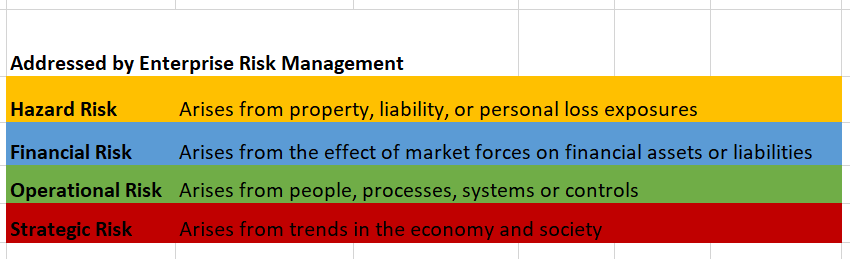 ERM provides two distinct benefits for commercial clients
Improved Decision Making – ERM improves an organization’s strategic decision making by focusing on managing all of its key risks (threats and opportunities) in a manner that maximizes value. ERM also gives all decision makers in the organization access to its total risk picture. When threats and opportunities are better understood, risk taking is strategically optimized
Better Communications – Openly communicating risk information across all layers of an organization is an integral part of ERM. Improved enterprise-wide communication results in fewer surprises for managers and external stakeholders, as well as a corporate culture that embraces risk management
Adding Value
Understanding all of the variables that contribute to a clients success. Its not enough to just analyze a business hazard-related loss exposures
Producers also need to analyze other risks, such as an organizations competition, regulatory issues, and supply chain
Analyzing Supply Chain Risk
As organizations increasingly rely on upstream suppliers and downstream distributors to conduct business, the more valuable producers who can help them evaluate their supply chain risk become
One way a producer can help clients identify supply chain risk is by using flow charts
Individual entries on a flowchart, including the process involved and the means by which products move from one process to the next, can help identify loss exposures 
A flowchart may be what informs a client that a critical raw material comes from one overseas supplier, which exposes the client to a number of risks that could lead to a business interruption 
Looking at the process visually can help the client develop appropriate risk management techniques, such as finding an additional supplier
Analyzing Supply Chain Risk
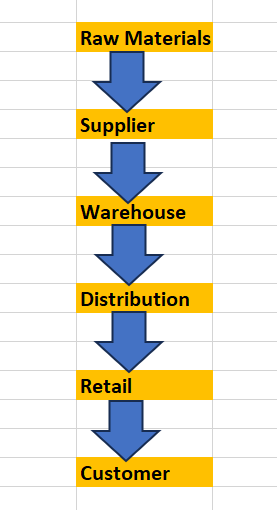 The ERM Framework
A client that wants to adopt ERM must first develop a framework made up of these components:
Leadership and accountability – Senior management should lead the wat in integrating ERM and establishing accountability
Alignment – The organization’s ERM approach must be aligned with its strategic objectives 
Allocation of Resources – Resources needed to implement ERM must be properly allocated throughout the organization
Communication – The purpose and importance of ERM must be communicated and reported throughout the organization
The ERM Process
Once a framework is in place, you can help your clients follow these steps in the ERM process
First, you will help your client scan its internal and external environments and define criteria that will be used in the risk assessment
Next, you will help your client identify operational, financial, strategic, and hazard risk and categorize these risks according to how critical they are to the organization’s strategy or survival.
 Analyzing risks focuses on the causes of risk, their likelihood, and their consequences, In this step you will also help you client prioritize its risks based on their level of critically 
In this step, you will assist your client in selecting which risks need to be treated based on the priority already established and how
Lastly, to be effective over time, the ERM process must be monitored to make sure risks are still being managed appropriately. You can help you clients monitor their risks and ensure that their ERM program is achieving expected results by staying up to date on emerging trends and potential triggering events that may effect them
ERM Framework and Process
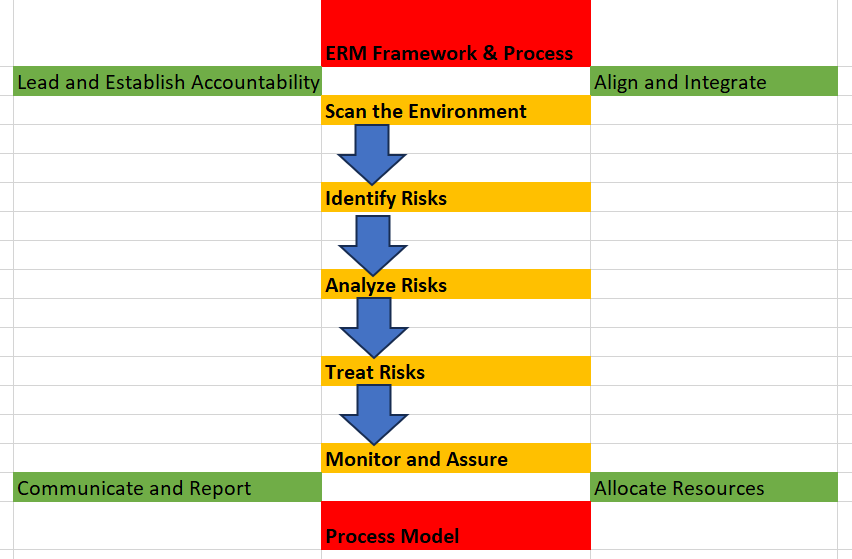 ERM Process
Scan Environment
Identify Risks
Analyze Risks
Treat Risks
Monitor and assure
The Expanding Role of the Commercial Producer Overview
Producers can set themselves apart from the competition by becoming risk consultants for the clients they serve
This requires a true understanding of clients businesses
ERM can help producers add value to client relationships by better situating clients to address threats and optimize opportunities
This is accomplished by expanding the risk to include operational, financial and strategic risks, in addition to hazard risks.
How Data Analytics Is Transforming Commercial Claims
Insurance professionals should understand not only their insurers overall claim process but also how data analytics can be applied to it to achieve business goals
Insurers have extensive data about their claims and claims practices
Data analytics can be applied to that data to find ways to increase efficiency and cost effectiveness and improve the customer experience
Lets examine how data analytics is often implemented across an insurer’s entire claims process, as well as to individual activities within that process, to improve performance.
Claims Data
Insured’s personal data
Policy type
Type of loss
Amount of loss
Witness data
Activity of Loss
Witness data
Activity logs
Investigation data
Loss Reserves
Loss Adjustment expenses
Settlement amount
Data Analytics can improve
The entire claims process
Individual activities in the claims process
Improving the Entire Claims Process
6 Major activities in the claims handling process
Insurers use process mining to provide insights about the claims process and identify potential areas for improvement
Process mining differs from other data analysis techniques in that it looks at an entire process, rather than one specific area.
Process mining of the claims process beings with data analysis of claims activity logs to identify steps taken for claims and the timing of them
An algorithm analyzes all the claims data for the previous year and calculates the duration of each activity. This allows the insurer to understand the average time for each activity, set bench marks and look for areas where improvements could be made
Data analysis of the claims process could also be conducted to evaluate how different types of claims are investigated, managed and concluded
Improving the Entire Claims Process
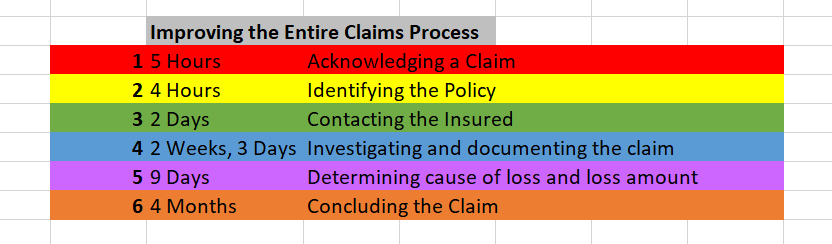 Improving Individual Activities in the Claims Process
Various Data analysis techniques can be used to take a deep dive into specific activities that make up the entire process
For Example, cluster analysis can be used to group claims that have similar attributes. These grouping can then be used in a variety of ways, such as predicting the cost of claims that fall into a particular group but have not yet been settled
Improving Individual Activities in the Claims Process
Other aspects of claims activities can also be evaluated, such as:
Average settlement amounts
Average time to settlement
Litigation results
Subrogation amounts
Fraud Investigations
Detecting Claims Fraud
Insurers have been especially quick to embrace data analytics for fraud detection 
Advances in data mining techniques in particular are enabling insurers to more effectively identify patterns related to fraudulent claims activity
Insurers use data mining programs to analyze vast amounts of claims data to identify similarities or connections that may indicate fraud
Examples of fraud indicators include a claimant who pushes for a quick settlement, has too little documentation or resides with other who have recently filed similar claims
Detecting Claims Fraud
Let’s say an insurer receives three claims for three separate slip-and-fall injuries within the same month while the claims were made by different people, a social network analysis revealed that all of the claimants know each other and reported similar injuries – facts that wouldn’t have been discovered if the claims were handled by different claims representatives 
The insurers special investigation unit is then notified and can investigate the claims
How Data Analytics Is Transforming Commercial Claims Overview
Insurers are successfully applying data analytics to the claims process to increase efficiency and cost effectiveness and improve the customer experience
Process mining evaluates the claims process in totality to help the insurer assess the average time for each claims activity, set benchmarks and look for potential improvements 
Various data analysis techniques can also be sued to dive into specific claims activities 
Data mining in particular has been widely embraced for its ability to detect claims fraud